Сергей Александрович Есенин. Биография писателя.
Презентация  Гаськовой Э.А.
 Учителя литературы МБОУ СОШ № 2 г. Тайшета
Сергей Есенин родился 21 сентября (4 октября) 1895 в селе Константиново Рязанской губернии в семье крестьянина Александра Есенина.

Александр Никитич Есенин (1873-1931) и Татьяна Федоровна Есенина (Титова) (1865-1955).
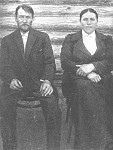 Дом-музей Сергея Александровича Есенина
Есенин о своем детстве:
"С двух лет был отдан на воспитание довольно зажиточному деду по матери, у которого было трое взрослых неженатых сыновей, с которыми протекло почти все мое детство. Дядья мои были ребята озорные и отчаянные. Трех с половиной лет они посадили меня на лошадь без седла и сразу пустили в галоп. Потом меня учили плавать. Дядя Саша брал меня в лодку, отъезжал от берега, снимал с меня белье и, как щенка, бросал в воду".
В 1904 Есенина отдают на обучение в Константиновское земское училище, а затем - в церковно-учительскую школу в городке Спас-Клепики (1909-12), из которой вышел "учителем школы грамоты".
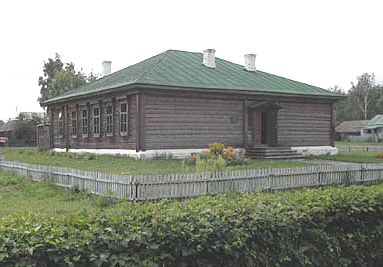 Земская начальная школа
Москва
Летом 1912 Есенин переехал в Москву, некоторое время служил в мясной лавке, где приказчиком работал его отец. 
После конфликта с отцом ушел из лавки, работал в книгоиздательстве, затем в типографии И. Д. Сытина
1913 год
Есенин примкнул к революционно настроенным рабочим и оказался под надзором полиции.
 В это же время Есенин занимается на историко-философском отделении университета Шанявского (1913-15).
Дебют поэта.
С детства слагавший стихи (в основном в подражание А. В. Кольцову, И. С. Никитину, С. Д. Дрожжину), Есенин обретает единомышленников в "Суриковском литературно-музыкальном кружке", членом которого он становится в 1912.
 Печататься начинает в 1914 в московских детских журналах (первое  стихотворение "Береза").
1915 год
Есенин приезжает в Петроград, где знакомится с А. А. Блоком, С. М. Городецким, А. М. Ремизовым, Н. С. Гумилевым , сближается с Н. А. Клюевым, оказавшим на него значительное влияние. Их совместные выступления со стихами и частушками, стилизованными под "крестьянскую", "народную" манеру (Есенин являлся публике златокудрым молодцем в расшитой рубашке и сафьяновых сапожках), имели большой успех.
Сергей Есенин с Н. А. Клюевым. Осень 1916 г.
Служба в армии
В первой половине 1916 г. Есенин призывается в армию, но благодаря хлопотам друзей получает назначение ("с высочайшего соизволения") санитаром в Царскосельский военно-санитарный поезд № 143 Ее Императорского Величества Государыни Императрицы Александры Федоровны, что позволяет ему беспрепятственно посещать литературные салоны, бывать на приемах у меценатов, выступать на концертах.
Групповой снимок персонала и команды поезда 7 июня 1916 г
Первый сборник стихов Есенина "Радуница" (1916) восторженно приветствуется критикой, обнаружившей в нем свежую струю, отмечавшей юную непосредственность и природный вкус автора.
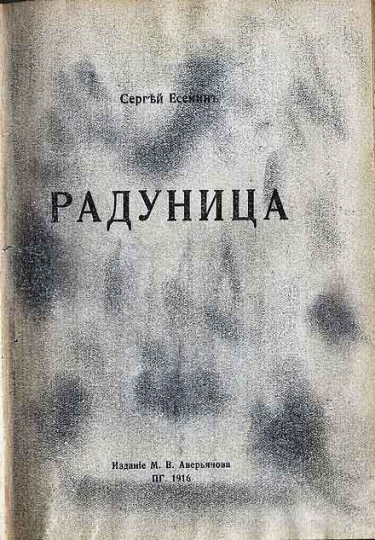 "Радуница"
Революция
В начале 1918 Есенин переезжает в Москву. С воодушевлением встретив революцию, он пишет несколько небольших поэм ("Иорданская голубица", "Инония", "Небесный барабанщик", все 1918) проникнутых радостным предчувствием "преображения" жизни.
Имажинизм
Поиски в сфере образности сближают Есенина с А. Б. Мариенгофом, В. Г. Шершеневичем, Р. Ивневым, в начале 1919 они объединяются в группу имажинистов; Есенин становится завсегдатаем «Стойла Пегаса» -  литературного кафе имажинистов у Никитских ворот в Москве.
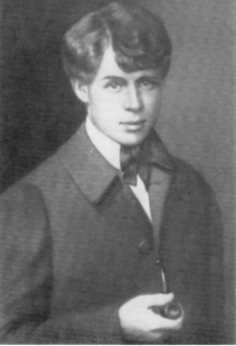 С.А.Есенин 1919 г.
"Москва кабацкая"
В начале 1920-х гг. в стихах Есенина появляются мотивы "развороченного бурей быта" (в 1920 распался длившийся около трех лет брак с З. Н. Райх), пьяной удали, сменяющейся надрывной тоской.
 Поэт предстает хулиганом, скандалистом, пропойцей с окровавленной душой, ковыляющим "из притона в притон", где его окружает "чужой и хохочущий сброд" (сборники "Исповедь хулигана", 1921; "Москва кабацкая", 1924).
Айседора
Событием в жизни Есенина явилась встреча с американской танцовщицей Айседорой Дункан (осень 1921), которая через полгода стала его женой.
Совместное путешествие по Европе (Германия, Бельгия, Франция, Италия) и Америке (май 1922 август 1923).
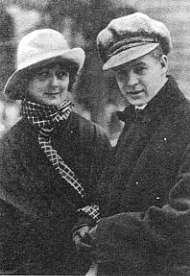 Есенин и Айседора, 1922
1923-1925
На родину Есенин вернулся с радостью, ощущением обновления, желанием "быть певцом и гражданином... в великих штатах СССР".
К этому периоду относятся лучшие произведения:
"Отговорила роща золотая...",
 "Письмо к матери",
 "Мы теперь уходим понемногу...", 
цикл "Персидские мотивы", 
поэма "Анна Снегина" и др.
Трагический финал
Одним из последних произведений стала поэма «Страна негодяев» ,  в которой он обличал советскую власть. После этого на него началась травля в газетах.
Последние два года жизни Есенина прошли в постоянных разъездах: скрываясь от судебного преследования,  он трижды совершает путешествия на Кавказ, несколько раз ездит в Ленинград, семь раз в Константиново. При этом в очередной раз пытается начать семейную жизнь, но его союз с С. А. Толстой (внучкой Л. Н. Толстого) не был счастливым.
В конце ноября 1925 из-за угрозы ареста ему пришлось лечь в психоневрологическую клинику. 
Софья Толстая договорилась с профессором П.Б. Ганнушкиным о госпитализации поэта в платную клинику Московского университета. Сотрудники ГПУ и милиции сбились с ног, разыскивая поэта.
28 ноября чекисты  потребовали выдачи Есенина, но П.Б. Ганнушкин не выдал своего земляка.
23 декабря уезжает в Ленинград.
 В ночь на 28 декабря жизнь Есенина трагически оборвалась в Ленинграде, в гостинице «Англетер», при невыясненных обстоятельствах.
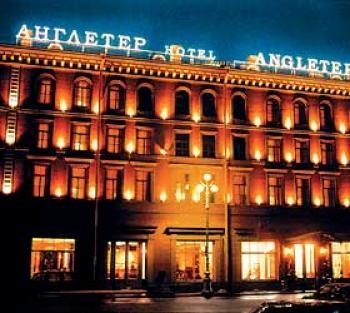 Санкт-Петербург
Гостиница «Англетер» 2010 год
До свиданья, друг мой, до свиданья.
Милый мой, ты у меня в груди.
Предназначенное расставанье
Обещает встречу впереди. 

До свиданья, друг мой, без руки, без слова,
Не грусти и не печаль бровей, —
В этой жизни умирать не ново,
Но и жить, конечно, не новей.
Последнее стихотворение Сергея Есенина.
Похоронен поэт в Москве на Ваганьковском кладбище.
Интернет - ресурсы
http://esenin.niv.ru/esenin/biografiya.htm
http://esenin.niv.ru/esenin/foto.htm
http://esenin.niv.ru/esenin/family.htm